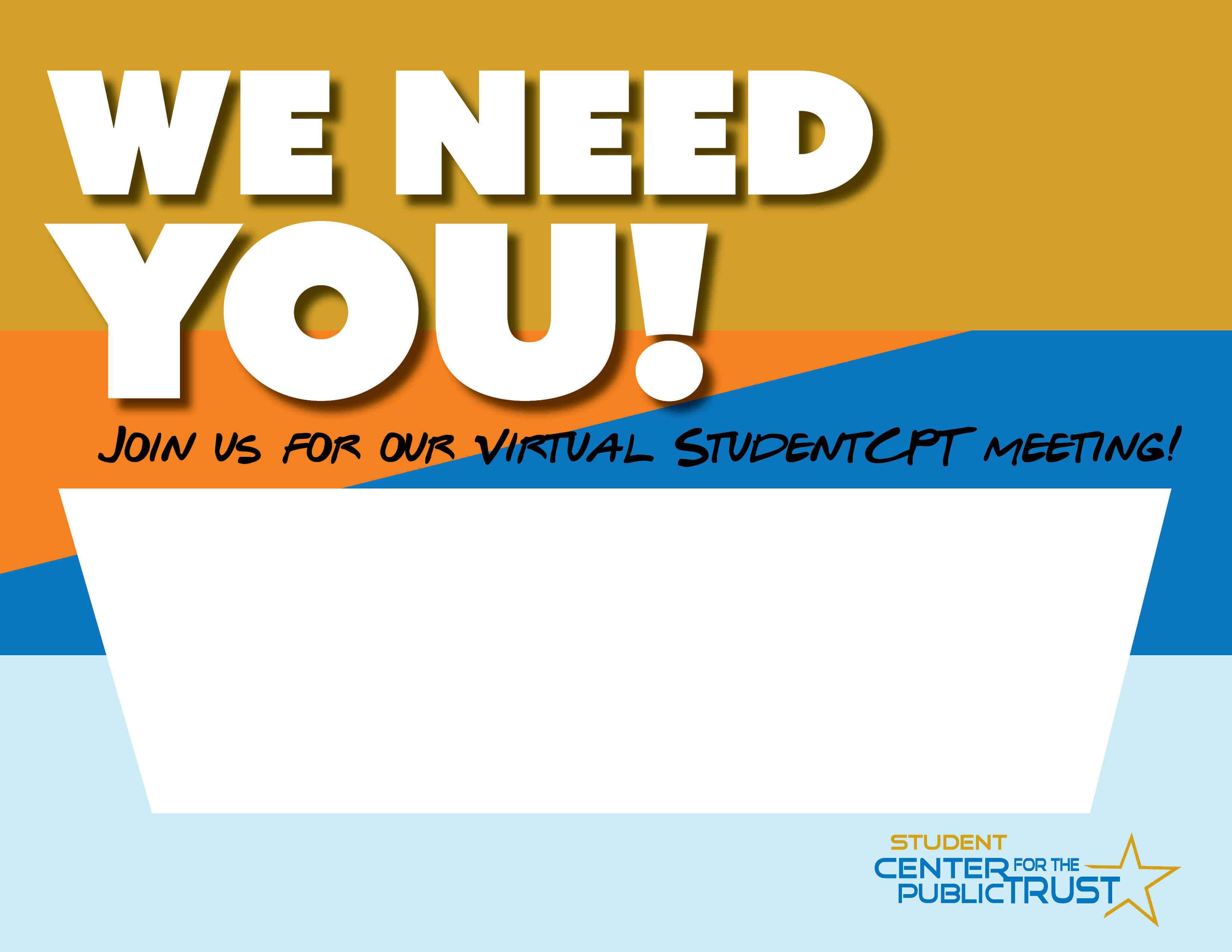 Meeting Title
Date:
Time:
Location: Email for more information:
Speaker
headshot
Speaker Name
Speaker Title